Do Now
Many isotopes need to go through multiple decays in order to become stable.
Astatine-215 suffers 2 alpha decays followed by a beta decay to become stable.
For astatine-215 and its decay daughter atom
determine the atomic notation
determine the stability factors
rate the stability factors
(J K L)
Do Now
a
a
b
–2
–2
+1
p:
85
82
–2
–2
–1
n:
130
125
J
J
n/p:
1.53
1.52
K
K
o/e:
o/e
e/o
L
J
Z:
>82
≤ 82
Homework
Do all 4 steps of analysis for the following isotopes:
fluorine-16
arsenic-76
bismuth-209
zirconium-93
gallium-66
Check for Understanding 1
Fluorine-16 is radioactive.
Analyze all three nuclear stability factors
Determine which factor(s) need to be altered
Predict the decay pathway & product
Reanalyze the three nuclear stability factors to determine if they are now acceptable.
Check for Understanding 1
b+
p:
9
8
n:
7
8
L
K
n/p:
0.78
1.00
L
J
odd/even:
o/o
e/e
J
J
Z:
≤ 82
≤ 82
This decay occurs in PET scanning
PET = Positron Emission Tomography
Check for Understanding 2
Arsenic-76 is radioactive.
Analyze all three nuclear stability factors
Determine which factor(s) need to be altered
Predict the decay pathway & product
Reanalyze the three nuclear stability factors to determine if they are now acceptable.
Check for Understanding 2
b
p:
33
34
n:
43
42
L
J
n/p:
1.30
1.24
L
J
odd/even:
o/o
e/e
J
J
Z:
≤ 82
≤ 82
Check for Understanding 3
Bismuth-209 is radioactive.
Analyze all three nuclear stability factors
Determine which factor(s) need to be altered
Predict the decay pathway & product
Reanalyze the three nuclear stability factors to determine if they are now acceptable.
Check for Understanding 3
a
p:
83
81
n:
126
124
J
J
n/p:
1.52
1.53
K
K
odd/even:
o/e
o/e
L
J
Z:
> 82
< 82
Check for Understanding 4
Zirconium-93 is radioactive.
Analyze all three nuclear stability factors
Determine which factor(s) need to be altered
Predict the decay pathway & product
Reanalyze the three nuclear stability factors to determine if they are now acceptable.
Check for Understanding 4
b
p:
40
41
n:
53
52
L
J
n/p:
1.33
1.27
K
K
odd/even:
e/o
o/e
J
J
Z:
≤ 82
≤ 82
Check for Understanding 5
Gallium-66 is radioactive.
Analyze all three nuclear stability factors
Determine which factor(s) need to be altered
Predict the decay pathway & product
Reanalyze the three nuclear stability factors to determine if they are now acceptable.
Check for Understanding 5
b+
p:
31
30
n:
35
36
L
J
n/p:
1.13
1.20
L
J
odd/even:
o/o
e/e
J
J
Z:
≤ 82
≤ 82
Backups
Check for Understanding 1
Fluorine-16 is radioactive.
Analyze all three nuclear stability factors
Determine which factor(s) need to be altered
Predict the decay pathway & product
Reanalyze the three nuclear stability factors to determine if they are now acceptable.
Check for Understanding 1
b+
p:
9
8
n:
7
8
L
K
n/p:
0.78
1.00
L
J
odd/even:
o/o
e/e
J
J
Z:
≤ 82
≤ 82
This decay occurs in PET scanning
PET = Positron Emission Tomography
Check for Understanding 2
Carbon-14 is radioactive.
Analyze all three nuclear stability factors
Determine which factor(s) need to be altered
Predict the decay pathway & product
Reanalyze the three nuclear stability factors to determine if they are now acceptable.
Check for Understanding 2
b
p:
6
7
n:
8
7
L
K
n/p:
1.33
1.00
J
L
odd/even:
e/e
o/o
J
J
Z:
≤ 82
≤ 82
Even though the odd/odd status is unstable, this decay occurs because the n/p ratio is so far from predicted
Check for Understanding 3
Radon-222 is radioactive.
Analyze all three nuclear stability factors
Determine which factor(s) need to be altered
Predict the decay pathway & product
Reanalyze the three nuclear stability factors to determine if they are now acceptable.
Check for Understanding 3
a
p:
86
84
n:
136
134
J
J
n/p:
1.58
1.59
J
J
odd/even:
e/e
e/e
L
L
Z:
> 82
> 82
Alpha decay is predicted, but it doesn't fix the nuclei.
This will go through a cascade of decays to fix it.
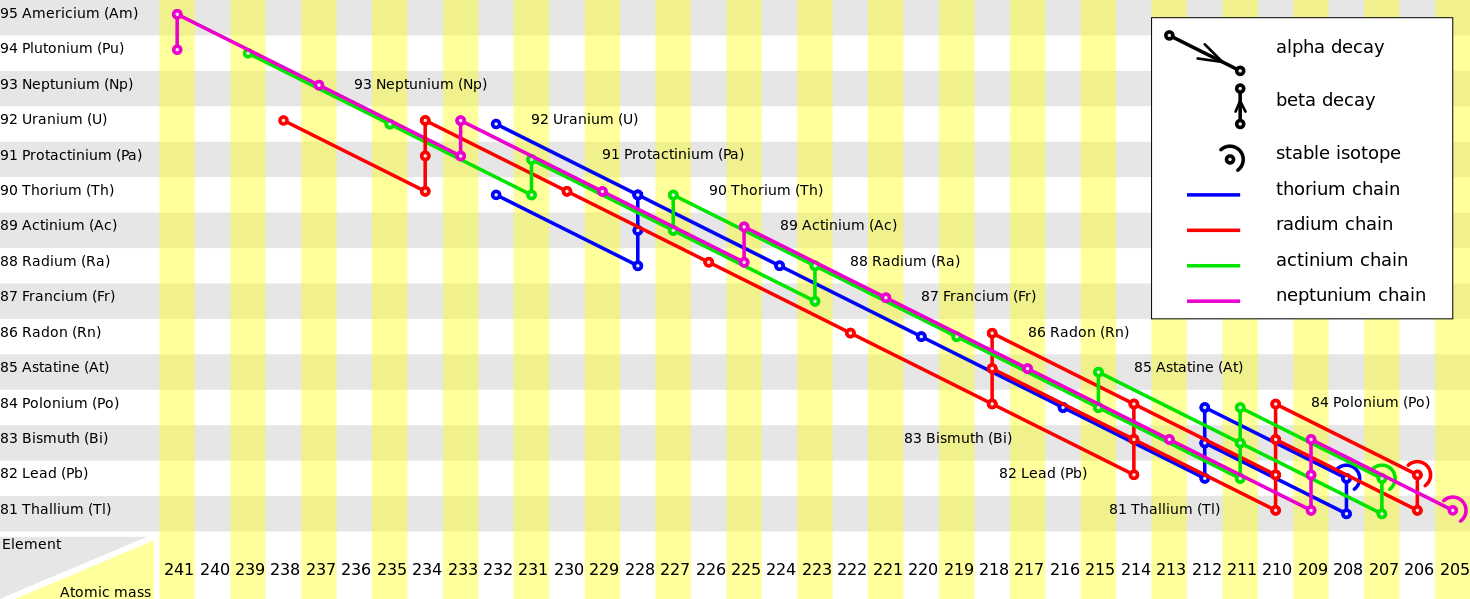 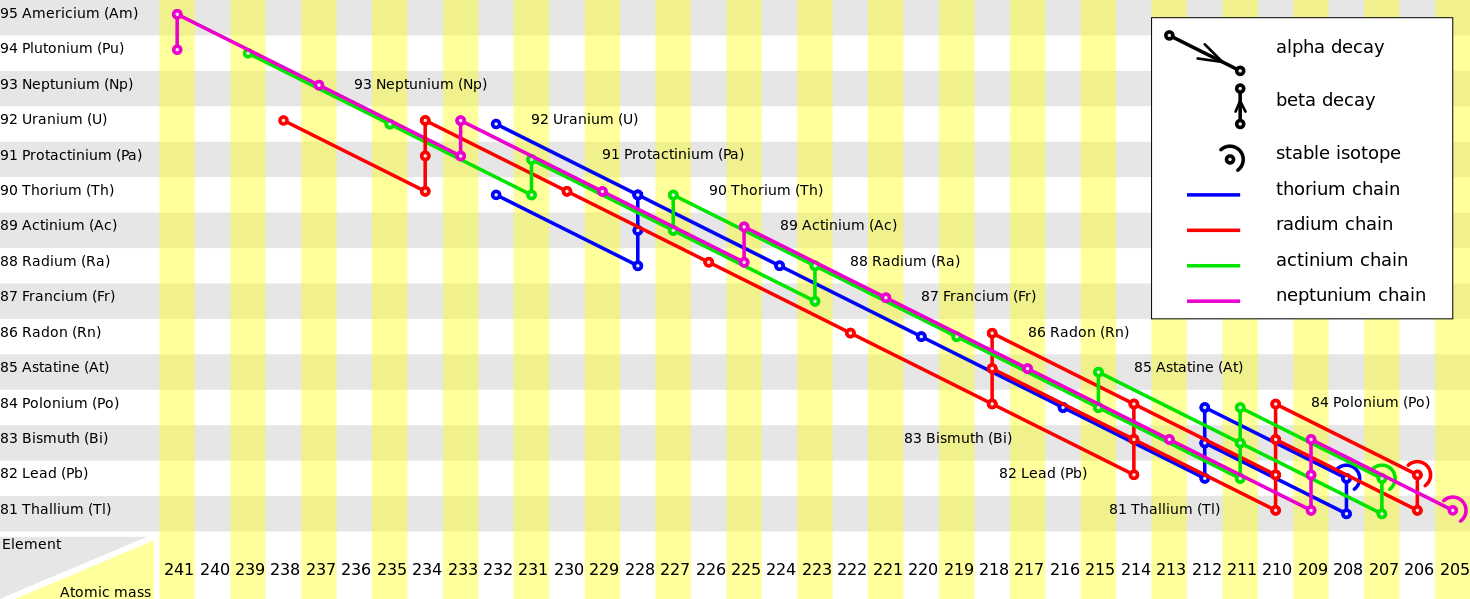 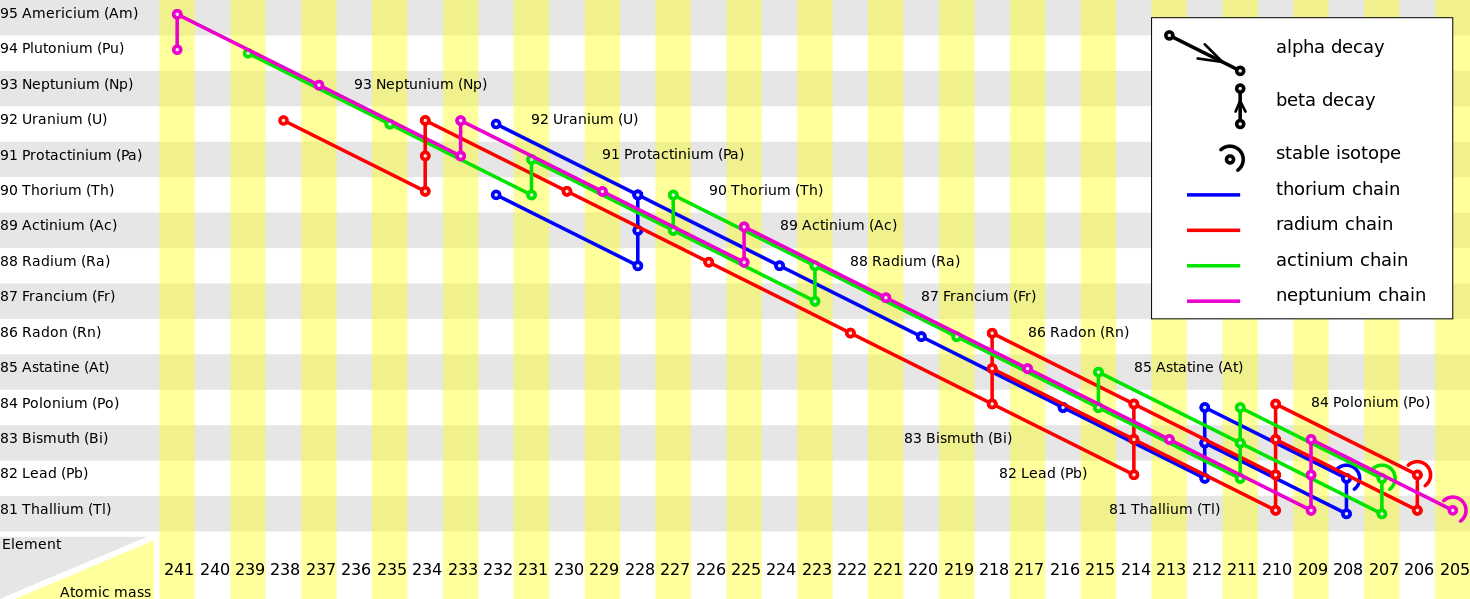 Check for Understanding 4
Nitrogen-13 is radioactive.
Analyze all three nuclear stability factors
Determine which factor(s) need to be altered
Predict the decay pathway & product
Reanalyze the three nuclear stability factors to determine if they are now acceptable.
Check for Understanding 4
b+
p:
7
6
n:
6
7
L
K
n/p:
0.85
1.17
K
K
odd/even:
o/e
e/o
J
J
Z:
≤ 82
≤ 82
The daughter's n/p ratio is a bit high, but much better than it was in the parent
Check for Understanding 5
Hydrogen-3 is radioactive.
Analyze all three nuclear stability factors
Determine which factor(s) need to be altered
Predict the decay pathway & product
Reanalyze the three nuclear stability factors to determine if they are now acceptable.
Check for Understanding 5
b
p:
1
2
n:
2
1
L
K
n/p:
2.0
0.5
K
K
odd/even:
o/e
e/o
J
J
Z:
≤ 82
≤ 82
In nuclei with only a few protons, the atom is forced to choose the lesser of two evils
Number of Nuclides
>3300 known nuclides
339 are naturally-occurring
>3000 are man-made
254 are stable